Andrea Hernandez
Caro Gonzalez
Ana Juarez
Cupid and Psyche
Characters
Cupid
The symbol of Cupid is a small mischievous winged child whose arrow pierces the heart. 
The son of Venus, goddess of love, and Mars, god of war.
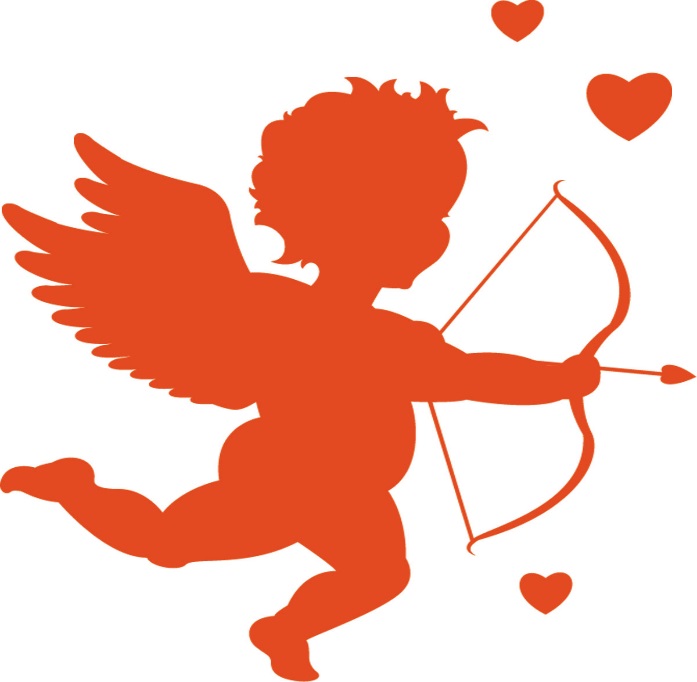 http://swarajyamag.com/culture/competing-with-cupid/
Characters
Psyche 
One of the three daughters of a king 
Her beauty was admired by everyone on earth.
Means “soul” and is represented by a butterfly because its her frequent attribute and represents the soul.
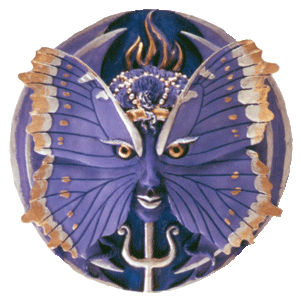 http://pixshark.com/psyche-goddess-symbol.htm
Characters
Venus
The goddess of love.
Cupids mom.
Also represents beauty.
Her symbol is a circle with a small cross below it which is designated as the female symbol.
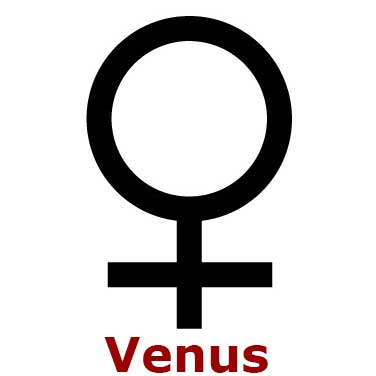 http://iphone22.arc.nasa.gov/public/iexplore/missions/pages/solarsystem/venus.html
Characters
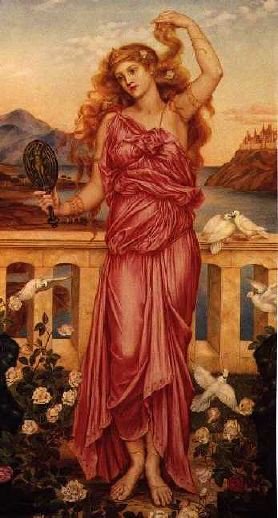 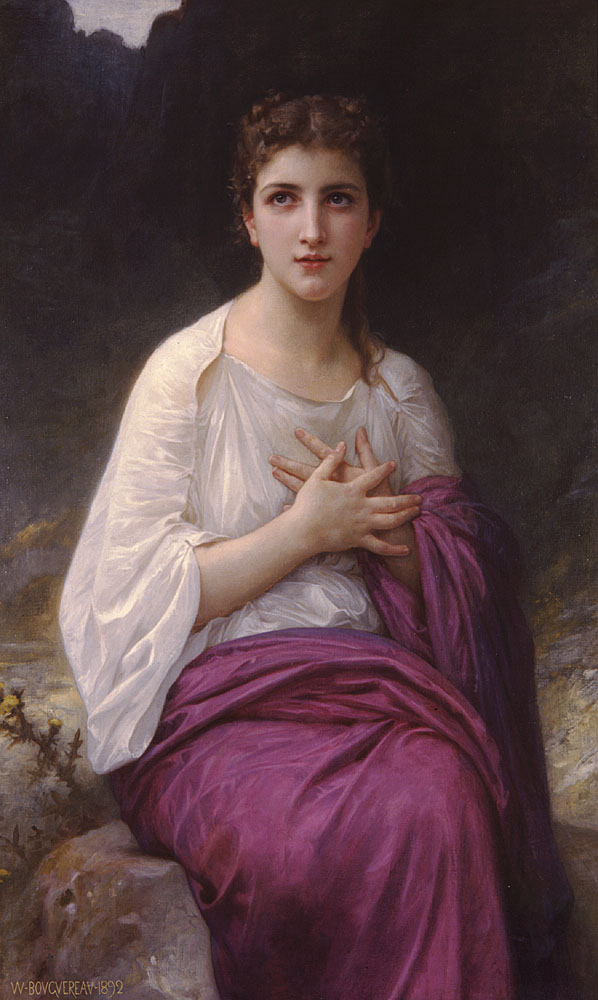 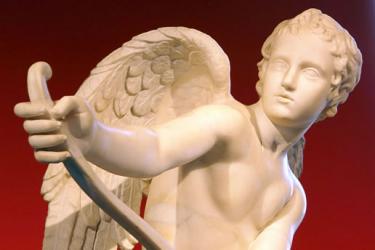 http://www.ucg.org/holidays-and-holy-days/st-valentine-cupid-and-jesus-christ/
http://psychesgift.com/the-psyches-gift-readings/
http://info.umkc.edu/womenc/2013/06/25/what-do-our-gender-symbols-really-mean/
Myth
The king had three daughters.
Psyche was the most beautiful girl.
Men admired her beauty and praised her.
Venus, the goddess of love, becomes jealous.
She sends her son, Cupid, to shoot Psyche and make her fall in love with a beast.
Cupid himself, falls in love with Psyche.
Myth
Cupid shoots himself.
Psyches father was worried that she might have a curse and no one would truly love her and marry her.
He asked the oracle of Apollo for help.
Psyche got sent to the mountain in which she falls into deathlike sleep and wakes up in a mansion with goods.
She heard her husbands voice but never saw him
Myth
She asks for her sisters to go and visit her because she’s lonely.
Sisters get jealous and ruin her by telling her that she is married to a monster.
Psyche turns her oil lamp on at night and sees no monster but a beautiful man.
She burns him by accident and he flees to Venus.
Myth
Psyche looks for him.
Venus is mad and makes Psyche complete tasks. 
The last task put her in eternal sleep after opening the mysterious box.
Cupid heals and wakes Psyche up with a light touch of his arrow. 
He agrees to stop his mischiefs of making gods and goddesses fall in love.
Venus is then satisfied with them marring because Psyche is immortal and doesn’t get attention from people on earth anymore.
Analysis
Divine interdiction
Venus tells cupid to shoot Psyche with an arrow but shoots himself instead. 
Damsel in Distress
Psyche goes to Venus in distress because she couldn’t find cupid.
The magical weapon
Cupids bow and arrow.
Themes
Love affects one’s actions.
 Betrayal leads to abandonment.
Love is blind.
Jealousy harms.
Curiosity can be tricky.
Work Cited
Shmoop Editorial Team. "Shmoop: Homework Help, 	Teacher Resources, Test Prep." Shmoop.com. 	Shmoop University, Inc., 11 Nov. 2008. Web. 08 	Apr. 2015.
"WisdomPortal.com." WisdomPortal.com. N.p., n.d. 	Web. 08 Apr. 2015.
D'Aulaire, Ingri, and Edgar Parin D'Aulaire. Ingri and 	Edgar Parin D'Aulaire's Book of Greek Myths. 	Garden City, NY: Doubleday, 1962. Print.
"Cupid and Psyche." Cupid and Psyche. N.p., n.d. Web. 	08 Apr. 2015.
Questions & Answers
Invite questions from the audience
Resources
List the resources you used for your research